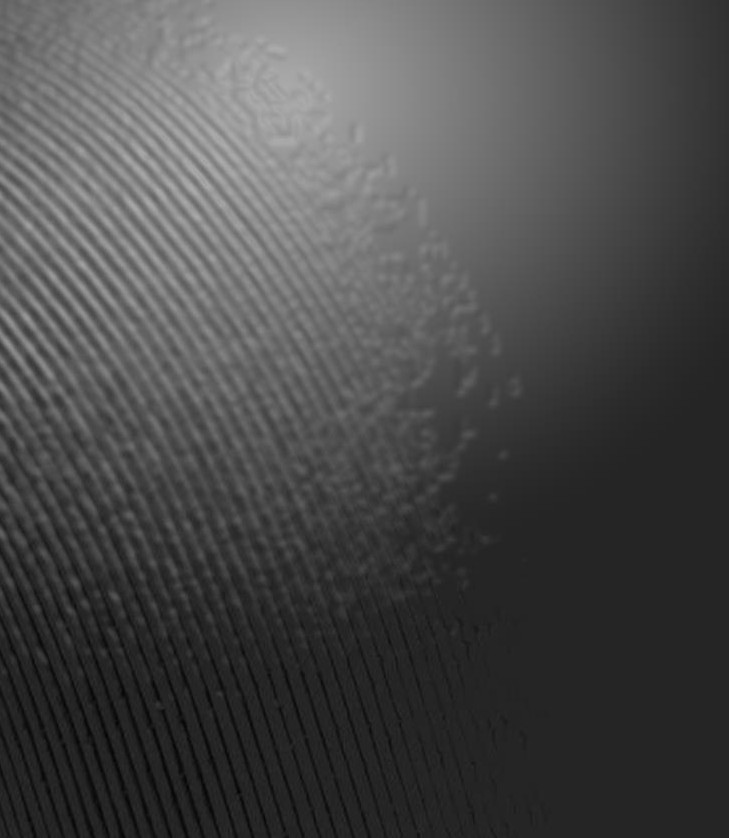 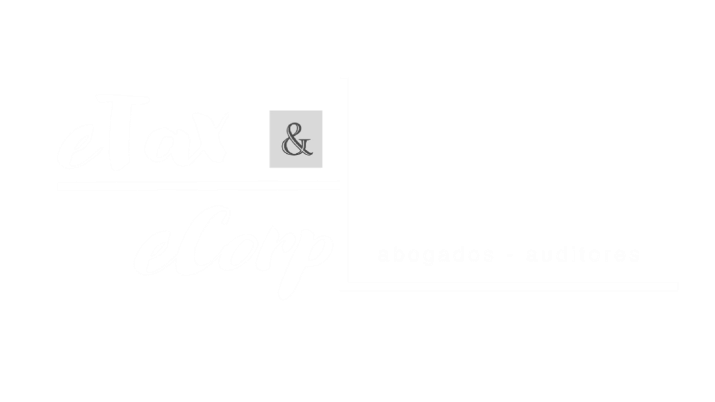 Delitos económicos y otras modificaciones  legales: Impacto en las operaciones de  comercio exterior
Sesión Comité Internacional CNC
Javier Uribe  Abogado
juribe@etax.cl
Las Pelargonias #843 Of. 603
Concón  Reñaca
contacto@etax.cl
+56 9 79997786
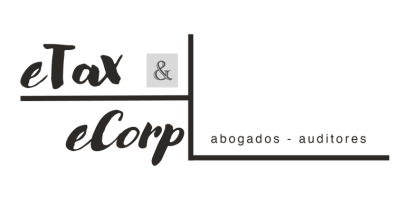 Breve	repaso	de	las	facultades	y	fiscalización	del  Servicio Nacional de Aduanas. Riesgos Aduaneros.

Ley 21.595 / Ley de Delitos Económicos.

Ley	21.632	/	Fortalece	Legislación	en	materia	de  Contrabando.
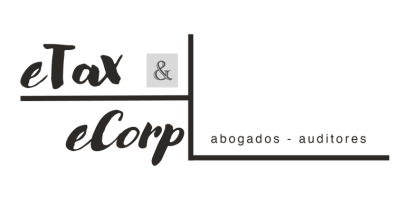 1.	Breve
repaso		de	las  del	Servicio
facultades		y  Nacional	de
fiscalización
Aduanas. Riesgos Aduaneros.
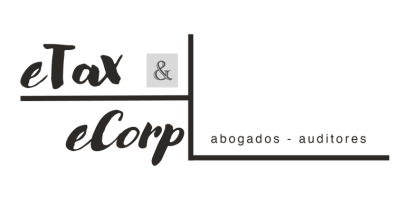 FUNCIONES:
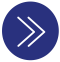 Control

Fiscalización

Recaudación

Generar Estadística

Generar Normativa

Facilitación
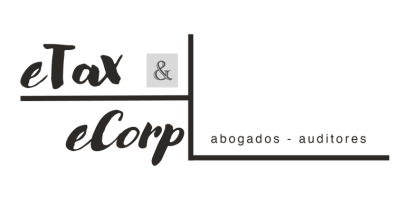 POTESTAD ADUANERA (atribución legal):
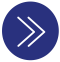 Control ingreso y salida mercancías + personas + servicios.

Se ejerce en Zona Primaria y en Zona Secundaria.

Incluye el ingreso y salida de zonas de tratamiento especial (ZF).
Costas, frontera terrestre, aeropuerto.

Puntos	de	ingreso/salida	están	definidos.  ocasional.
Permanente,
temporal,
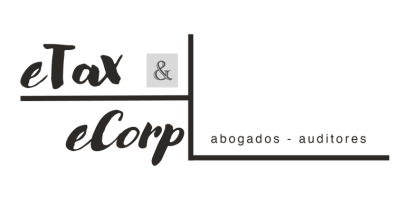 Focos de la Fiscalización (Funcionario aduanero es ministro  de fe):
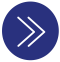 Evasión tributaria - pago de derechos e impuestos.

Tráfico ilícito.

¿En qué se fija?
Dimensión física (carga).

Dimensión documental.
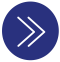 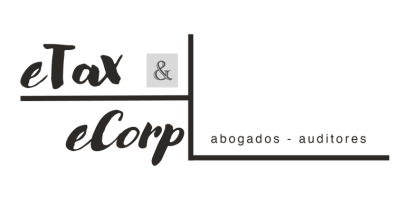 ¿Cómo fiscaliza?
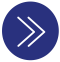 Revisión documental.

Examen físico.

Aforo.

Auditorías - investigación.

Selectividad - gestión de riesgos.
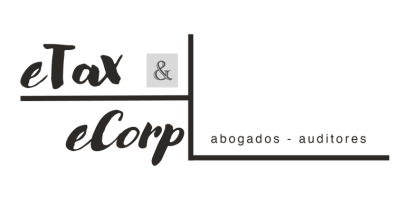 Resultado de la fiscalización / Riesgos Aduaneros:
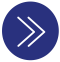 Conformidad.

Multas por infracciones reglamentarias. Defensa administrativa / judicial.
Cargos.
Defensa administrativa / judicial (cobro diferencia de derechos subvaloración / desconocimiento de
preferencia arancelaria).
Delitos aduaneros.

Sanciones disciplinarias (No aplica al importador ni exportador) Defensa administrativa / judicial.
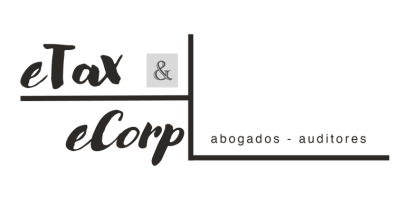 2. Ley 21.595 / Ley de Delitos Económicos.
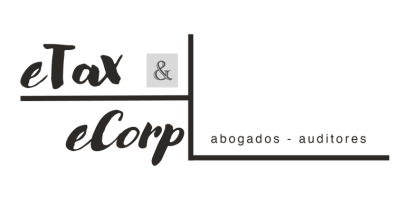 Crea cuatro categorías de delitos.

Primera Categoría: Aquellos que lo serán bajo toda circunstancia. Están tipificados en  distintas leyes.
Segunda Categoría: Aquellos en que el hecho fuere perpetrado en ejercicio de un  cargo, función o posición en una empresa o, también, cuando lo fueren en beneficio  económico o de otra naturaleza para una empresa (aplicable a empresas con ingresos  por sobre las 25 mil UF)**.
Tercera Categoría: Aquellos en que intervenga, como autor o cómplice, en la  perpetración del hecho alguien en ejercicio de un cargo, función o posición de una  empresa, o cuando el hecho fuere perpetrado en beneficio económico o de otra  naturaleza para una empresa.
Cuarta Categoría: Delitos de receptación, lavado y blanqueo de activos.
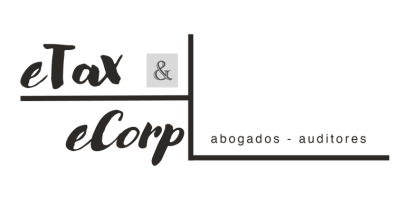 Inaplicabilidad a micro y pequeñas empresas

- No serán aplicables a los delitos considerados como económicos conforme a los artículos 2 y 3 y a los  números 2 y 3 del artículo 4 que se perpetren en el contexto o en beneficio de una empresa que tenga el  carácter de micro o pequeña empresa conforme al artículo segundo de la ley 20.416.
Microempresa ingresos anuales por ventas y servicios y otras actividades no superen 2.400 UF en último
año calendario.
Pequeña empresa supera las 2.400 UF y es menor a 25.000 UF último año calendario.
Mediana empresa sobre 25.000 UF y menor a 100.000 UF último año calendario.

- En el caso de que la empresa involucrada forme parte de un grupo empresarial, deberán sumarse los  ingresos del grupo para determinar si califica como micro o pequeña empresa conforme a la disposición  antes citada. Por grupo empresarial se entenderá lo dispuesto en el artículo 96 de la ley N°18.045.
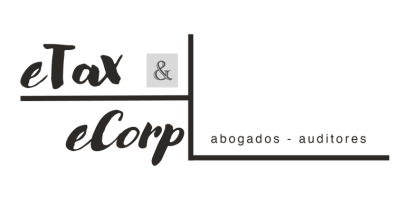 Ley 20.195 Delitos Económicos
Inaplicabilidad a micro y pequeñas empresas

Artículo 96.- Grupo empresarial es el conjunto de entidades que presentan vínculos de tal naturaleza en su  propiedad, administración o responsabilidad crediticia, que hacen presumir que la actuación económica y  financiera de sus integrantes está guiada por los intereses comunes del grupo o subordinada a éstos, o que  existen riesgos financieros comunes en los créditos que se les otorgan o en la adquisición de valores que  emiten. Forman parte de un mismo grupo empresarial: a) Una sociedad y su controlador; b) Todas las  sociedades que tienen un controlador común, y este último, y c) Toda entidad que determine la  Superintendencia considerando la concurrencia de una o más de las siguientes circunstancias: 1. Que un  porcentaje significativo del activo de la sociedad está comprometido en el grupo empresarial, ya sea en la  forma de inversión en valores, derechos en sociedades, acreencias o garantías; 2. Que la sociedad tiene un  significativo nivel de endeudamiento y que el grupo empresarial tiene importante participación como  acreedor o garante de dicha deuda; 3. Que la sociedad sea miembro de un controlador de algunas de las  entidades mencionadas en las letras a) o b), cuando este controlador corresponda a un grupo de personas y  existan razones fundadas en lo dispuesto en el inciso primero para incluirla en el grupo empresarial, y 4. Que  la sociedad sea controlada por uno o más miembros del controlador de alguna de las entidades del grupo  empresarial, si dicho controlador está compuesto por más de una persona, y existan razones fundadas en lo  dispuesto en el inciso primero para incluirla en el grupo empresarial.
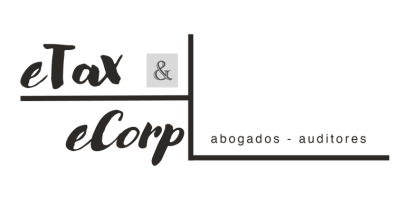 Ley 20.195 Delitos Económicos
DELITOS ECONÓMICOS – SEGUNDA CATEGORÍA

Los delitos de la segunda categoría son aquellos que se cometen desde una empresa
mediana (art. segundo ley 20.416) o grande. Esta es la categoría con el catálogo más
amplio	de	delitos,	incorporando	los	delitos	aduaneros,	patrimoniales,
medioambientales, tributarios, entre muchos otros.
Los  requisitos	para	que	alguno	de	los	delitos	del	catálogo	sea	considerado	como
económico son:
a)	Que	el	delito	sea	perpetrado	por	alguien	con	un	cargo	en	la	empresa	o,
alternativamente, en beneficio de una empresa.
b) Que los ingresos anuales por ventas, servicios y otras actividades del giro de la
empresa sean superiores a 25 mil UF
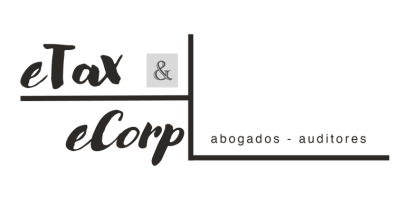 Ley 20.195 Delitos Económicos
Dentro de la segunda categoría (art. 2, N°3) se encuentran mencionados ciertos  delitos que se establecen en la Ordenanza de Aduanas.

Los delitos aduaneros que se consideran delitos económicos son:

Percibir indebidamente devoluciones de gravámenes aduaneros proporcionando  antecedentes material o ideológicamente falsos.

Contrabandos del artículo 168 de la Ordenanza de Aduanas.

Delitos de falsedad documental del artículo 169 de la Ordenanza de Aduanas.

Delito de receptación del artículo 182 de la OA.
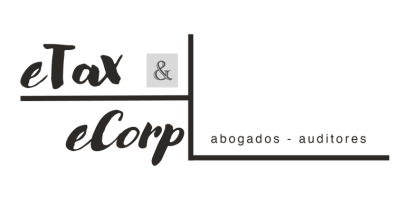 Reglas adicionales a la determinación de las penas privativas de libertad

Atenuantes y agravantes simples.
Atenuantes y agravantes calificadas.
Régimen de penas sustitutivas.
Comiso especial para los delitos económicos
Inhabilitaciones:
La Ley de Delitos Económicos sanciona a los culpables con la inhabilitación para cargos públicos,  para cargos gerenciales y para contratar con el Estado. Estas penas accesorias son adicionales a  las ya establecidas en el Código Penal. Su extensión será de 3 a 10 años, dependiendo de la  extensión de la pena privativa de libertad, salvo la inhabilitación para contratar con el Estado, que  puede ser perpetua.
Comiso especial para delitos económicos:
Hay casos en que procederá el comiso sin condena, siempre y cuando estas correspondan a
ganancias obtenidas a través de un hecho ilícito que corresponda a un delito económico.
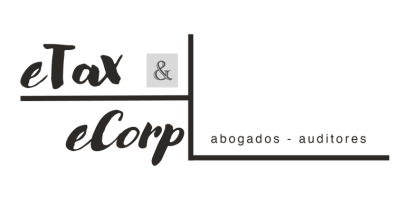 Agravantes muy calificadas

Culpabilidad muy elevada:

i.- El condenado participó activamente en una posición jerárquica superior en la  organización que perpetró el delito. Para los delitos económicos de primera categoría,  esta agravante solo será aplicable para quienes intervengan en ejercicio de un cargo,  función o posición en una empresa cuyos ingresos anuales sean iguales o superiores a
25.000 unidades de fomento o cuando lo fuere en beneficio económico o de otra
naturaleza de una empresa que cumpla con la misma condición;
ii.- El condenado ejerció presión sobre sus subordinados en la organización para que  colaboraran en la perpetración del delito.
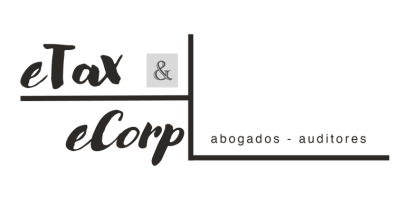 Perjuicio muy elevado:

i.- Este sea superior a 40.000 Unidades Tributarias mensuales, o los agentes reporten un  beneficio de esa cuantía;
ii.- Cuando el hecho haya afectado el suministro de bienes de primera necesidad o
consumo masivo;
iii.- Cuando el hecho haya afectado abusivamente a individuos que pertenecen a un  grupo vulnerable;
iv.- Cuando concurran las circunstancias previstas en el n. 2 del artículo 251 quinquies o
el artículo 260 ter del Código Penal.
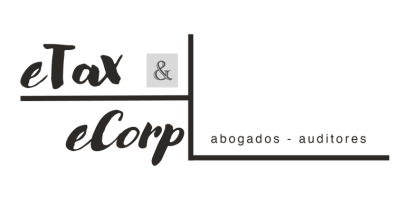 Modificación a la ley 20.393, sobre responsabilidad penal de las personas jurídicas.

Se incorporan las cuatro categorías, por lo tanto, se incluyen los delitos aduaneros (de  la segunda).

Presupuestos de responsabilidad penal. La P.J. será responsable cuando:
Sea perpetrado en el marco de sus actividades.
Por o con la intervención de alguna persona natural que ocupe un cargo, función o  posición en ella. También se le imputará cuando quien comete el delito base le  preste servicios gestionando asuntos de la persona jurídica ante terceros.
Que la perpetración del hecho se vea favorecida o facilitada por la falta de  implementación efectiva de un modelo adecuado de prevención de tales delitos, por  parte de la persona jurídica.
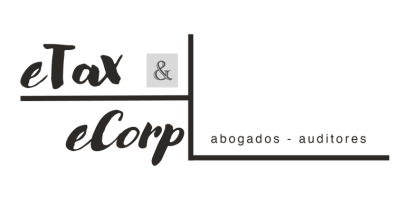 Modificación a la ley 20.393, sobre responsabilidad penal de las personas jurídicas.
- El modelo de prevención del delito implementado será adecuado,  al punto de eximir de responsabilidad, cuando identifique riesgos
relevantes	de	conducta	delictiva,	establezca	protocolos	y
procedimientos	para	prevenir	y	detectar	conductas	delictivas,	se
designe a uno o más sujetos responsables de la aplicación de dichos  protocolos, que estén dotados de independencia y facultades  efectivas de dirección y supervisión, y, existan evaluaciones
periódicas	por	terceros	independientes	y	mecanismo	de
retroalimentación, perfeccionamiento y actualización.
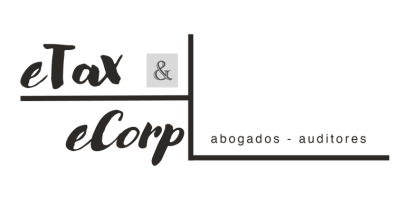 Modificación a la ley 20.393, sobre responsabilidad penal de las personas jurídicas.


- Estos protocolos y procedimientos, incluyendo las sanciones  internas, deberán comunicarse a todos los trabajadores. La  normativa interna deberá ser incorporada expresamente en los  respectivos contratos de trabajo y de prestación de servicios de  todos los trabajadores, empleados y prestadores de servicios de la  persona jurídica, incluidos sus máximos ejecutivos.
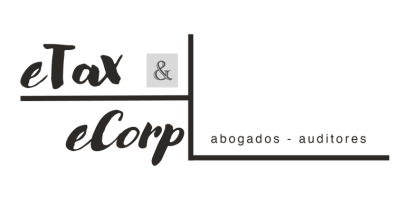 Modificación a la ley 20.393, sobre responsabilidad penal de las personas  jurídicas.

- Autonomía de la RPPJ: No obstará a la responsabilidad penal de una persona  jurídica la falta de declaración de responsabilidad penal de la persona natural  que hubiere perpetrado el hecho o intervenido en su perpetración, sea porque  ésta, a pesar de la ilicitud del hecho, no hubiere sido penalmente responsable,  sea porque tal responsabilidad se hubiere extinguido, sea porque no se hubiere  podido continuar el procedimiento en su contra no obstante la punibilidad del  hecho.
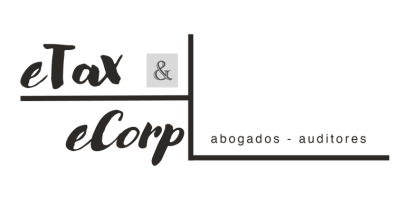 
Modificación a la ley 20.393, sobre responsabilidad penal de las personas  jurídicas.
De las penas a la persona jurídica:

La extinción de la persona jurídica.
La inhabilitación para contratar con el Estado.
La pérdida de beneficios fiscales y la prohibición de recibirlos.
La supervisión de la persona jurídica (nombrado por un Tribunal – puede operar como medida cautelar).
La multa.
El comiso a que se refiere el inciso tercero del artículo 14.
La publicación de un extracto de la sentencia condenatoria.”.
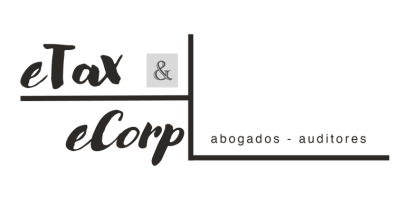 3. Ley 21.632 /	Fortalece Legislación en  materia de Contrabando – DO 23.11.23
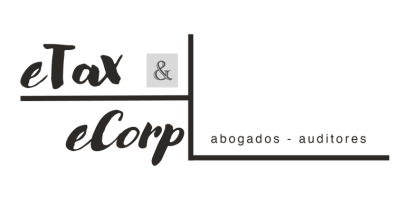 - Temario
Se establece un nuevo delito de contrabando en relación con la procedencia  ilícita de la mercancía (nuevo art. 168, inciso final).
Siempre será mercancía de importación o exportación prohibida aquella de
procedencia ilícita.
Obtenida o generada a través de la perpetración de un delito.
Utilizada como instrumento en su perpetración.
Los hechos deben ser constitutivos de delito en Chile.

Independiente de haber sido cometido el delito en territorio nacional o en el  extranjero.
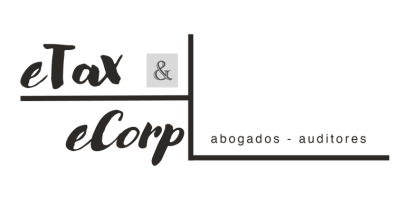 Se tipifica el delito de Contrabando de Dinero (nuevo art. 168 bis)
Introducir o extraer del territorio nacional dinero de cualquier denominación ,  en efectivo o en instrumento negociable al portador (dinero motor del delito).
Por punto no habilitado.
Por punto habilitado, sin informar o falsear la información.
Monto que exceda los 10.000 dólares EE.UU o su equivalente en otras monedas,
deber de informar, art. 4 ley 19.913 UAF.

Pena grado máximo si fue obtenido o generado a través de la perpetración de  un delito.
El valor de la mercancía será el valor nominal del dinero o de los instrumentos a
la fecha de la comisión del delito.
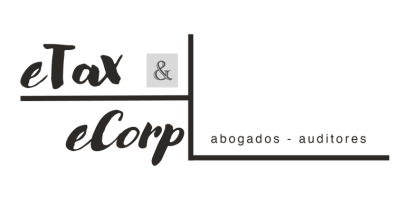 Se tipifica el delito de Contrabando de Dinero (nuevo art. 168 bis)
Servicio Nacional Aduanas retiene / incauta la totalidad del dinero. Entregar al  Ministerio Público, a través de una entrega material efectuada a las policías.
Debe ejercer la acción penal de inmediato.

Principio oportunidad, Ministerio Público: i) infractor desconoce la ilicitud del  hecho, error invencible; ii) Dinero en efectivos o instrumento negociable al  portador no exceda los 1.000 USD o su equivalente.
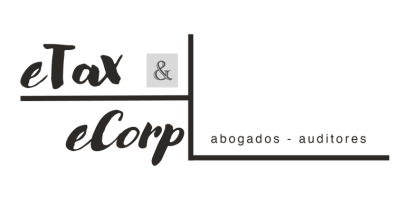 Se aumenta el plazo de prescripción de la acción penal de los delitos sancionados  en la Ordenanza de Aduanas (modifica el art. 170 de la OA).
-	Antes 3 años. Ahora 5 años, se aplica el régimen de responsabilidad penal según
las normas del Código Penal.

Ejercicio de la acción penal por el delito de contrabando. Ministerio Público y  ciertas facultades de investigación.
Regla general: Delitos de contrabando sólo podrán ser iniciados por denuncia o
querella del Servicio Nacional de Aduanas (DNA, DR, o AD).
Si Ministerio Público toma conocimiento de hechos constitutivos de contrabando  lo comunicará al SNA para que éste presente denuncia o querella, o bien  manifieste su decisión contraria. Plazo 30 días corrido o menos si se pone en riesgo  el éxito de la investigación.
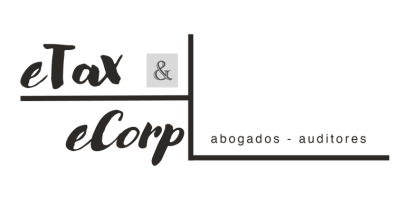 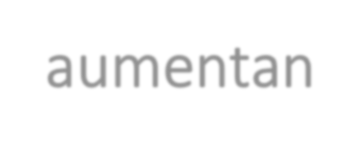 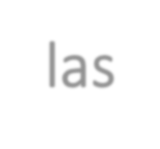 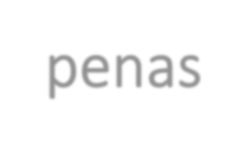 Se aumentan las penas del delito de contrabando:
Valor mercancía objeto del ilícito no excede 20 UTM – Multa de 2 a 5 veces su  valor. Si hay reincidencia en relación con contrabando de dinero o el objeto  del delito se refiere a tabaco, sus derivados, bebidas alcohólicas, fuegos de  artificio, productos farmacéuticos, juguetes, se aplicará, además, la pena de  presidio menor en su grado medio.

Valor mercancía superior a 20 UTM y menor a 125 UTM – Multa de 2 a 5 veces  el valor de la mercancía + presidio menor en su grado máximo.
Valor de la mercancía superior a 125 UTM – Multa 2 a 5 veces valor mercancía
+ presidio menor en su grado máximo a presidio mayor en su grado mínimo
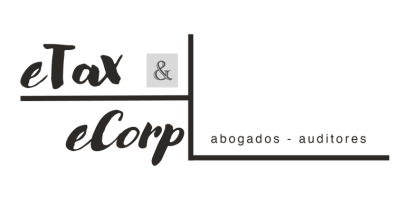 Se aumentan las penas del delito de contrabando:
Para los casos 2 y 3 – mercancía afecta a tributación especial o  adicional o reincidencia, pena aumenta en un grado.
Según número de reincidencia, cualquiera sea su tributación, la  multa mínima aumenta. Una reincidencia, tres veces valor; Dos  reincidencias, cuatro veces valor…
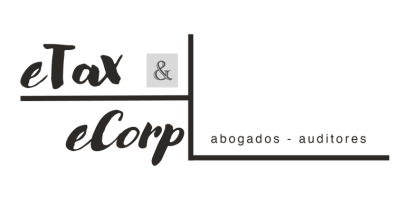 Se	aumentan	las	penas	del	delito	aduanero	sobre	falsedades
documentales (art. 169 de la OA):
Presidio menor en su grado mínimo a máximo y multa de 2 a 5 veces el valor  aduanero de las mercancías.

Si valor de la mercancía supera las 150 UTM la pena será presidio menor en su  grado máximo a presidio mayor en su grado mínimo.
Aplica a las exportaciones.
Declaración maliciosamente falsa del origen, peso, cantidad o contenido /  falsificación material o ideológica en relación con certificaciones o análisis  exigidos para determinarlos. Presentación de documentos falsos, adulterados o  parcializados relacionados con valor o clasificación de las mercancías.
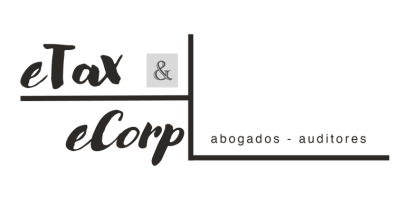 Ejercicio de la acción penal por el delito de contrabando. Ministerio Público y  ciertas facultades de investigación.
Ante negativa o silencio del SNA el MP podrá iniciar de oficio la investigación.

En el caso del art. 168 bis (contrabando de dinero) el SNA debe ejercer la acción  de inmediato. Podría ejercer la acción cualquier funcionario.
De todas formas, el MP puede realizar actos urgentes de investigación o los  absolutamente necesarios para impedir o interrumpir la comisión de un delito de  acción pública.
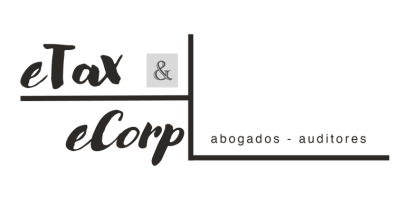 Se limita la facultad de Aduanas para renunciar a la acción penal (RAP).
Cuando	se	formalice	la	investigación	por	el	MP	(ya	existía).	Podría  buscarse eso sí un acuerdo reparatorio.
Mercancía sujeta a tributación especial o adicional, si el valor excede de
25 UTM.
Cuando el MP haya puesto los hechos en conocimiento del SNA, salvo que  autorice MP.
Delitos	contra	la	propiedad	intelectual	e	industrial	cuando	titular	del
derecho ejerza acciones penales.
Contrabando de armas – artefactos de los artículos 2,3 y 3 A ley 17.798.
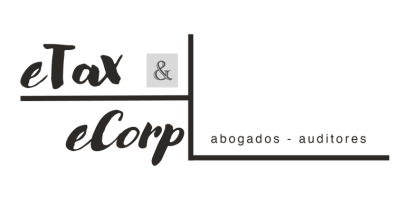 Se limita la facultad de Aduanas para renunciar a la acción penal
(RAP).
Cuando el contrabando sea delito base de lavado de activos.
Contrabando de dinero.
Funcionario público tiene participación en el delito de contrabando.
Entidad de los hechos (salud pública, seguridad pública medioambiente), sus  características (agrupación u organización de 2 o + personas destinadas a cometer  crímenes o simples delitos)y/o reincidencia del infractor se estime pertinente,  convenga iniciar la persecución, persistir si ya está iniciada o así lo requiera el MP.
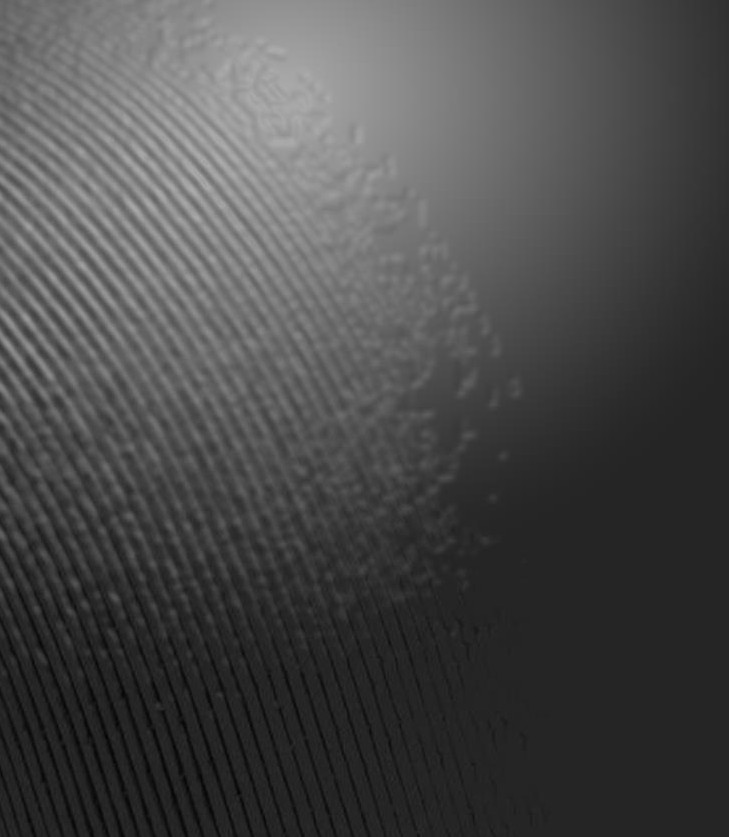 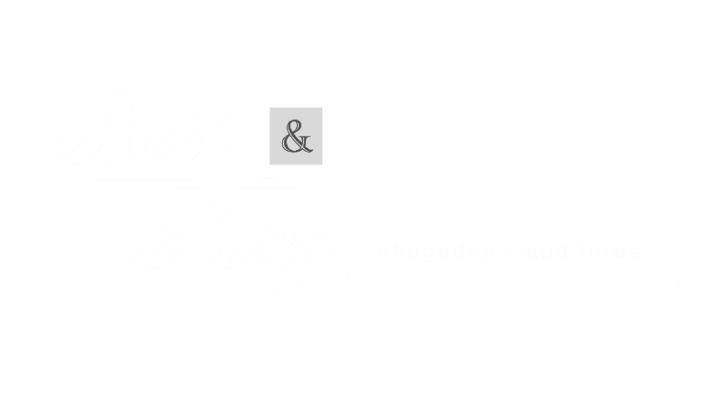 Muchas gracias!!!
Javier Uribe
Abogado
juribe@etax.cl
Las Pelargonias #843 Of. 603
Concón  Reñaca
contacto@etax.cl
+56 9 79997786